Welcome!
Please type in chat: 

What is one thing you hope to take away from today’s training?
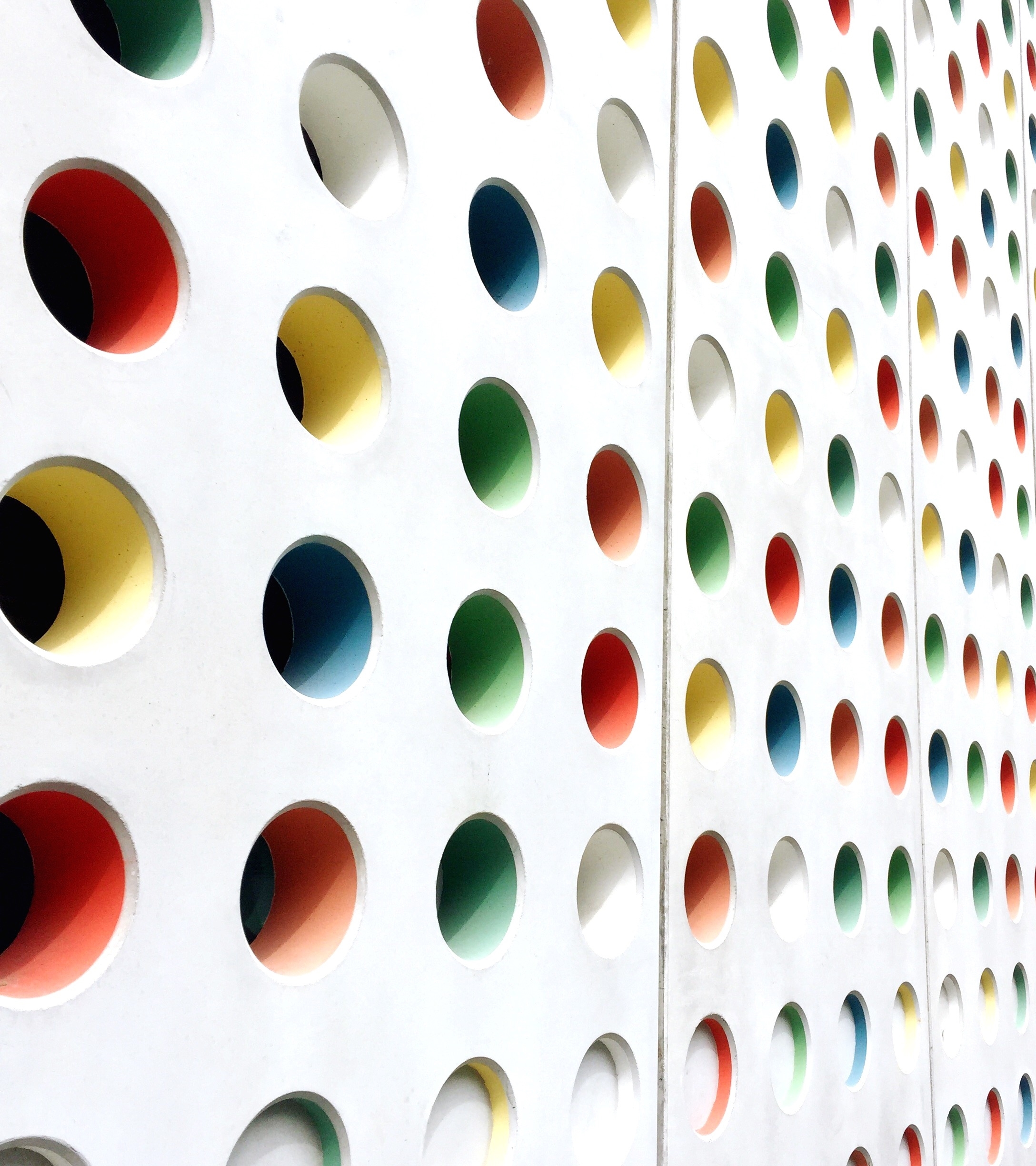 Team Leadership
Carlos Osegueda
Acting DAS for Operations and Management
FHEO
Agenda
[Speaker Notes: Purpose:  Better prepare you for current and future leadership roles]
Supervisor vs. Team Leader
General Functions of Supervisors
General Functions of Team Leaders
Team Leaders are responsible to their supervisors or managers for assuring that the work of their assigned team is carried out by performing a range of coordinating and supportive duties and responsibilities. Team Leaders utilize a variety of coordinating, coaching, facilitating, consensus-building and planning techniques. These kinds of work methods and knowledges, skills and abilities (KSAs) are alternatives to traditional supervision which enable the team as a whole to deliver improved quality, quantity and timely services and/or work products to their customers.
Supervisors are accountable for planning, scheduling, and directing work operations, administering supervisory personnel functions, evaluating work performance, and taking necessary action to assure that the work of subordinate employees meets standards of quantity and quality.
Source:  OPM General Schedule Leader Grade Evaluation Guide (June 1998)
[Speaker Notes: •            As the Lead having a clear understanding of the role between the Supervisor/Manager and the Lead responsibilities and ensuring that you fully understand that  
              boundary. 
•            Ensuring a clear understanding of the Supervisor/Manager’s goals and ensure that you as the Lead are following the intent.  This includes frequent check-ins with the
              Manager to ensure you’re on track. 

As a regular and recurring part of their job and at least 25% of their duty time, to lead a team of other GS employees in accomplishing two-grade interval work. Team leaders usually participate in the work of the team by performing work that is of the same kind and level as the highest level of work accomplished by the team being led. 
Functions include: 
 Ensuring the organization’s strategic plan, mission, vision and values are communicated to the team and integrated into the team’s strategies, goals, objectives, work plans, products and services; 
 Communicating to the team the assignment, project, problem to be solved, actionable events, milestones and deadlines; 
 Coaching the team in the selection and application of problem solving and work methods, practices and procedures, and assisting with solutions; 
 Leading the team in distributing and balancing workload among employees in accordance with work flow, skill level and/or work specialization; making adjustments to accomplish the workload in accordance with priorities; 
 Articulating and communicating to the team the assignment, project, problem to be solved, actionable events, milestones and deadlines and time frames.]
Region IV GS-13 Team Lead Roles and Responsibilities
Characteristics of a Successful Team Lead
[Speaker Notes: A Clear Communicator
Effective team leaders communicate clearly. Quality verbal and written communication skills allow leaders to present expectations to team members in a way workers can understand. Effective communication skills also allow team leaders to listen to the input of others.
2. Strong Organization Skills
Effective team leaders possess exceptional organizational skills. Organizational skills help team leaders plan objectives and strategies, which allow team members to perform optimally. Organized team leaders put systems in place that maintain order and guide team members toward meeting company goals and objectives.
3. Confident in the Team
An effective team leader is confident in his abilities, as well as confident in the abilities of his team members. A confident leader is secure in the decisions he makes that affect his team. A self-confident team leader also reassures team members of his authority within the organization.
4. Respectful to Others
A quality team leader is respectful of his team members. A respectful leader empowers employees by encouraging them to offer ideas about decisions that affect them. This lets team members know that the leader respects their input and opinions.
5. Fair and Kind
A quality team leader treats team members fairly. He is consistent with rewards and recognition, as well as disciplinary action. A fair leader ensures all employees receive the same treatment.
6. An Example of Integrity
An effective team leader is honest and open with his team members. Leaders who possess integrity gain the trust of team members because he does what he says he will do and treats others the same way he wants to be treated.
7. Influential in Core Areas
Influential leaders help inspire the commitment of team members to meet company goals and objectives. Influential leaders also help manage change in the workplace by gaining the confidence of workers through effective decision making and communication.
8. Willing to Delegate
Effective team leaders know how to share leadership through delegation. Delegating certain tasks to trustworthy team members allows the leader to focus on improving workplace functions and production.
9. Powerful Facilitator
Effective team leaders are powerful facilitators. As a facilitator, team leaders help workers understand their goals. They also help organize an action plan to ensure team members meet their goals and objectives more efficiently.
10. A Skilled Negotiator
Team leaders utilize negotiation skills to achieve results and reach an understanding in the event of a workplace conflict. Team leaders who negotiate effectively streamline the decision-making process, as well as solve problems for the best interest of everyone involved.]
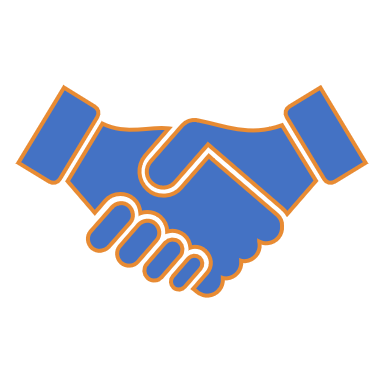 Credibility = Competency + Trust
13 Behaviors of High Trust Leaders
[Speaker Notes: Establishing credibility with the Team early.  This is important so that the Team can see the Lead as an asset and not an obstacle.]
Only supervisors can give employees performance feedback. True or False
An Equal Opportunity Specialist, GS-13, can review the work of other Equal Opportunity Specialists if empowered to do so by their supervisor. True or False
A subordinate’s supervisor is the only one that can rate their performance through the Employee Performance Planning and Evaluation System (EPPES).   True or False
Only a supervisor can be a leader.  True or False
When must the supervisor be involved with performance feedback?
Knowledge Check
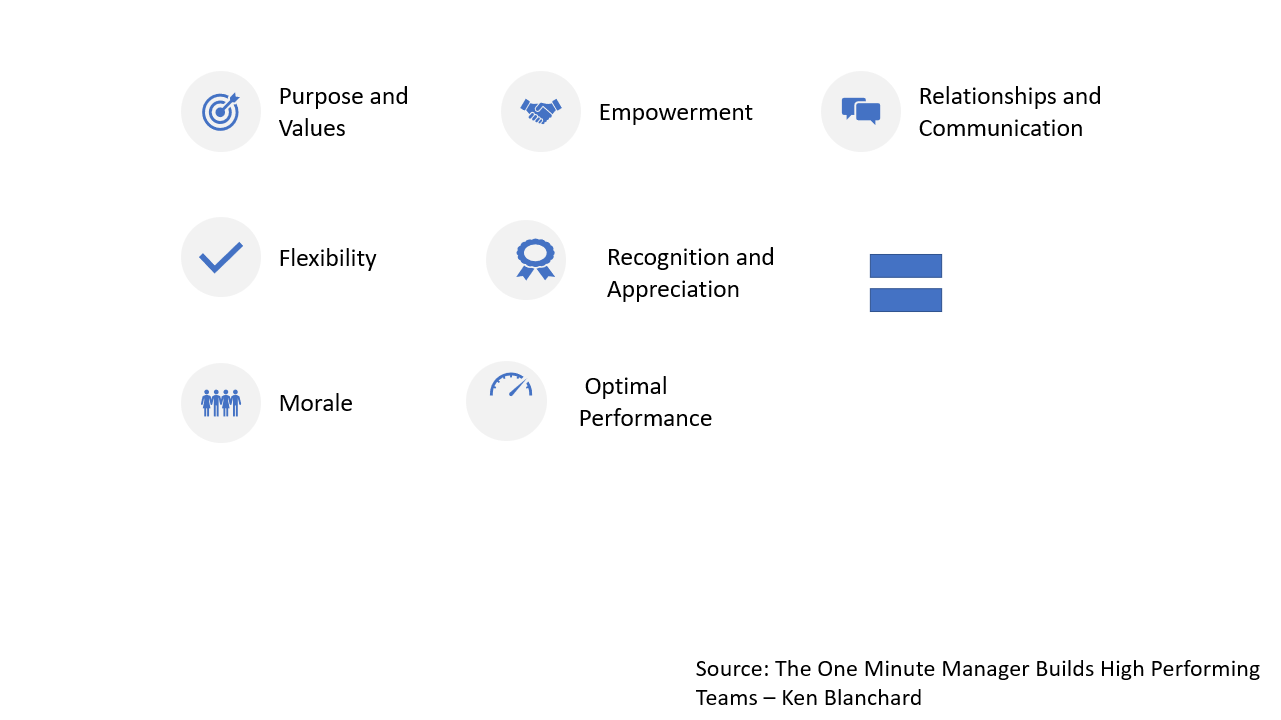 [Speaker Notes: PERFORM
Each characteristic is critical and serves a different functions
An effective team starts with a clear purpose and a set of values.   The hoped for end results are optimal productivity and good morale.  The means to the ends are empowerment, relationships and communication, flexibility and recognition and reward.]
Characteristics of a High Performing Team
Characteristics of a High Performing Team
Characteristics of a High Performing Team
[Speaker Notes: I know what I must do, and the team’s goals are clear.
Everyone takes some responsibility for leadership. 
There is active participation by everyone.
I feel appreciated and supported by others.
Team members listen when I speak.
Different opinions are respected.
We enjoy working together and we have fun.]
Lencioni’s 5 Dysfunctions of a Team
[Speaker Notes: Focus on a cohesive leadership team on results

Trust 
Without trust you cannot build a team.   Trust is the foundation.  
Conflict 
You cannot engage in successful conflict without trust.  With trust you have the pursuit of truth and what’s best for the team which will drive healthy conflict.   
Commitment
Without conflict, commitment falters.  Without open and honest conflict, don’t really commitment to the decisions made.  Everyone weighs in and commits to decisions.  
Accountability
Most common.  When committed more likely to hold each other accountable.  
Results
Everything below on the pyramid must be  working properly.]
You are an EOS, GS-13, in a branch that has recently increased in size from five to seven. Your supervisor frequently bounces ideas off you because you are the senior EOS on the team.   Your supervisor has asked for your input as to how to operationalize the team.  
The original five are all journeyman level specialists that worked well together.   You just added a recent MBA named Jason who is constantly making suggestions on how to fix the operation and is not buckling down to learn his job. In fact, he is diverting his focus because he doesn’t understand the work and he’s struggling to learn basic investigative techniques.  
Shari is the other challenge for your supervisor.  She just completed law school and is overworking her intake analysis by conducting a preliminary investigation at the intake stage. She also refuses to conduct an investigative plan and as a result is over-investigating her cases and falling behind on her work.  
Your supervisor, Anita Jones, is a new supervisor and has come to you because she is desperate for you to help her with the challenges the new hires are bringing her.  All she wants right now are intake conversions in 30 days and to decrease her aged case rate to 10%.    
Develop your talking points and actions items for your meeting with Ms. Jones.
Test Your Understanding #1
[Speaker Notes: 45  Minutes 

Everything should be viewed as an opportunity. 

Criticism of the supervisor from a colleague
Feedback to colleagues
Filling void of supervisors
Knowing when to involve the supervisor
How to handle dysfunction out of your control without letting it consume you
Onboarding]
Test Your Understanding #1
How would you incorporate characteristics of a high performing team and what you learned from the 5 Dysfunctions of a Team to help Anita? 
What opportunities can be exploited when new staff onboard?
Give some examples of how to best utilize the original five employees.
What suggestions do you have concerning Jason, his focus, and his difficulties grasping the basic investigative techniques?
What’s the plan for training Sara? 
Provide tangible strategies and goals surrounding the aged case backlog.
What’s your advice for Anita and where her time should be spent?
[Speaker Notes: Role-Play]
Good morning!
Please type in chat: 

Share a time when you worked with a colleague, supervisor or manager who gave good feedback. Why was it effective?
7 Keys to Effective Feedback
Goal-Referenced – Feedback leads to a goal
Tangible and Transparent – Feedback should be so tangible that anyone can learn from it, and desired results should be clear
Actionable – Effective feedback is concrete, specific, and useful
User-Friendly – Effective feedback should be geared towards the level of person you are giving the feedback to
Timely – Feedback should be provided as quickly as possible
Ongoing – The more feedback someone gets, the more they improve
Consistent – Feedback needs to be stable, accurate, and trustworthy
7 Keys to Effective Feedback – Grant Wiggins
[Speaker Notes: Wiggins teaches teachers.  Wiggins’ article is written with teachers in mind, but has its place in the work environment, especially with developmental plans.  
According to Wiggins, feedback is not advice, praise, criticism, or evaluation

Goal Orientated –Effective feedback requires that a person has a goal, takes action to achieve the goal, and receives goal-related information about his or her actions.  Information becomes feedback if, and only if, I am trying to cause something, and the information tells me whether I am on track or need to change course. If some joke or aspect of my writing isn't working—a revealing, nonjudgmental phrase—I need to know.

Tangible & Transparent – A good feedback system involves not only a clear goal, but also tangible results related to the goal. 

Actionable – The receiver of the feedback should know what to do with it because it provides actionable information. 

User-Friendly – The person receiving the feedback should leave with one important takeaway or a few takeaways rather than several things that may become overwhelming.  

Timely –The longer you wait, the less useful it becomes. 

Ongoing –It is a formative process.  - The Formative Assessment Process is a deliberate process used by teachers and students during instruction that provides actionable feedback that is used to adjust ongoing teaching and learning strategies to improve students' attainment of curricular learning targets/goals.

Consistent – Feedback needs to be stable, accurate, and trustworthy.]
Positive Feedback Opportunities
[Speaker Notes: Studies have shown that the ratio of positive feedback can be as high as 6:1 on high performing teams. 
Managers tend to take positive performance for granted or provide non-specific positive feedback 
According to Gallop Research positive feedback can: Improve employee engagement, Lower turnover rate and Improve Productivity
1. Genuine
Don’t praise your employees just for the sake of it. People will see straight through you and your whole relationship will be ruined. Give positive feedback to your employees when you have a concrete reason. Be direct and honest. 
2. Timely 
Make sure that your feedback is timely, given in-the-moment. Don’t wait for a scheduled meeting or a performance review to give your employees positive feedback. Waiting to recognize your employees can leave them feeling as though their hard work has gone unnoticed. 
3. Specific 
Gallup has found that employees are more likely to learn and grow when they receive immediate feedback that is specific. Avoid giving vague praise and say exactly what your employee did that you find commendable. Your feedback should be crystal clear and to the point.
5. Framed in a bigger context
If you want to make your feedback more impactful and powerful, frame your employees’ accomplishments in a bigger context. Explain the impact of their achievement on others (colleagues and customers) and link it to your company’s bottom line. 
8. Personalized
Tailor your positive feedback to each of your employees. For example, some employees feel great when they’re recognized in the public, while the other might prefer receiving positive feedback privately. Get to know your employees and their preferences!]
SBI Model
How to Give Feedback Effectively
[Speaker Notes: Micro Yes
“I have some ideas how we can improve our efficiency.  May I share them with you?”  It let’s the person know you are about to give feedback and allows buy-in. 

Data Point – most difficult dependent upon the employee’s response. 
Be specific.  With positive and constructive feedback.  

Impact Statement
Because you missed the deadline, I could not ___

A question
This is what I think, what’s perspective?  

Pull Feedback 
Soliciting feedback]
Dealing with Feedback Reactions
Why do people respond defensively to feedback?
[Speaker Notes: They feel threatened]
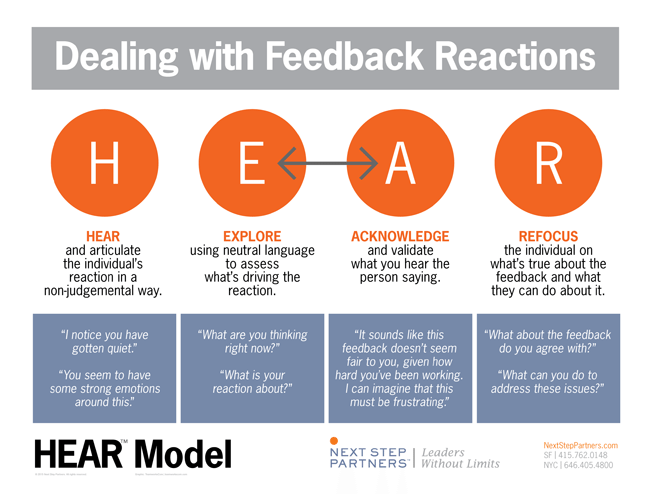 Test Your Understanding  #2
You are a high performing EOS GS-13  in a Programs and Compliance Branch.  You have been operating as a leader in your branch for the past two years due to the surge in hiring.  Specifically, you have been coaching new hires, providing formal training, and  reviewing the new hires’ work before it goes to the supervisor.  
Your colleague, Suzy Whiner, EOS, GS-13, is in Enforcement, and her supervisor has asked her to perform similar duties and responsibilities as you given the two recently hired GS-09’s in her branch.  Ms. Whiner has approached you complaining that she does not think it is fair that she is assigned extra work, because she is the best producer on the team and the extra duties will slow her down. Ms. Whiner is always complaining about all the extra cases she has, but it is only a couple more cases more than her colleagues at lower grades.   
You and Ms. Whiner came on at the same time and are both regarded as highly competent.  Unfortunately, Ms. Whiner’s negative attitude at times has been off-putting to some of the new employees.  
Develop some talking points and advice in preparation for your conversation with your friend and colleague, Ms. Whiner.
[Speaker Notes: Leaders are part of the solution not part of the problem.
Get used to separating personal from business.  You will have to do it for your next promotion. 


Criticism of the supervisor from a colleague
Feedback to colleagues
Filling void of supervisors
Knowing when to involve the supervisor
How to handle dysfunction out of your control without letting it consume you
Onboarding]
Test Your Understanding #2
Are you the right person to have this conversation?  If so, why?
Is there anyone that you should consult with prior to talking with Ms. Whiner?
Are Ms. Whiner’s new duties fair?  Does it matter? 
How would you specifically address Ms. Whiner’s perceived unfairness?
Is it possible that Ms. Whiner may have too much work?  If she does have too much work, what would tell Ms. Whiner to do?
How would you incorporate Ms. Whiner’s expertise in the consultation?
Would you address Ms. Whiner’s negative attitude?  Assume that you agree that she has a negative attitude.  If yes, what would you tell her?  If no, what would you do, if anything, about the negative attitude?
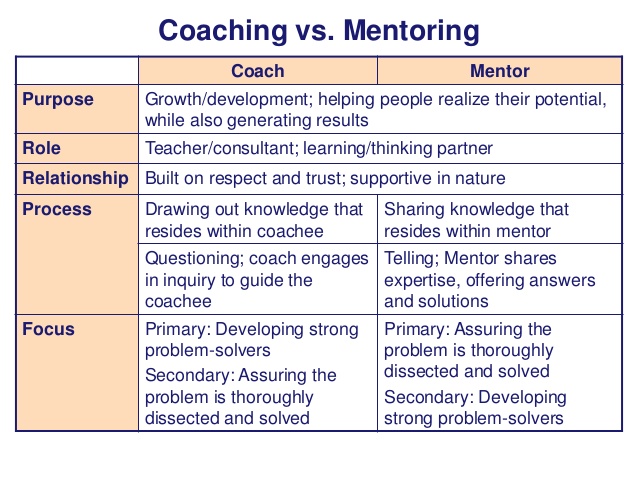 Coaching vs. Mentoring
[Speaker Notes: A business coach focuses on specific skills and development goals by breaking them into concrete tasks to be completed within a specified period of time. By doing so, business coaches help and guide businesses clarify their growth vision.
For many businesses, identifying and prioritizing goals is a big challenge. Business coaches address this challenge by helping businesses prioritize their goals on the basis of importance. They follow a more formal, structured approach to resolve issues and manage specific aspects of the job.


A mentor, in simple words, is someone who offers their knowledge, expertise and advice to those with less experience. By leveraging their experience and skills, mentors guide mentees in the right direction.
A mentor helps mentees consider opportunities for career growth, gain confidence and improve interpersonal skills. The support is based on the mentor’s own experiences and learnings, which makes them more reliable figures in the eyes of the mentees.]
GROW Coaching Model
[Speaker Notes: Developed by Executive Coach in the 1980s (John Whitmore ).  Empowering someone to solve their own problems by asking  powerful questions. 

Goal – What are you trying to achieve
Tell me about the problem?
What does the situation look like when it resolved?

Reality – What’s really going on at the moment.  Most of the coaching happens at this stage
What are you experiencing
Tell me more about what you have already tried
What obstacles are in your way

Options – Coach helps with the brainstorming
What are your options
What could you do to move yourself one step forward
What would you do if you knew you knew you could not fail

Will – What will you do – positive action
What are your next steps 
What will you do and by when  - write it down
What support do you need and from whom]
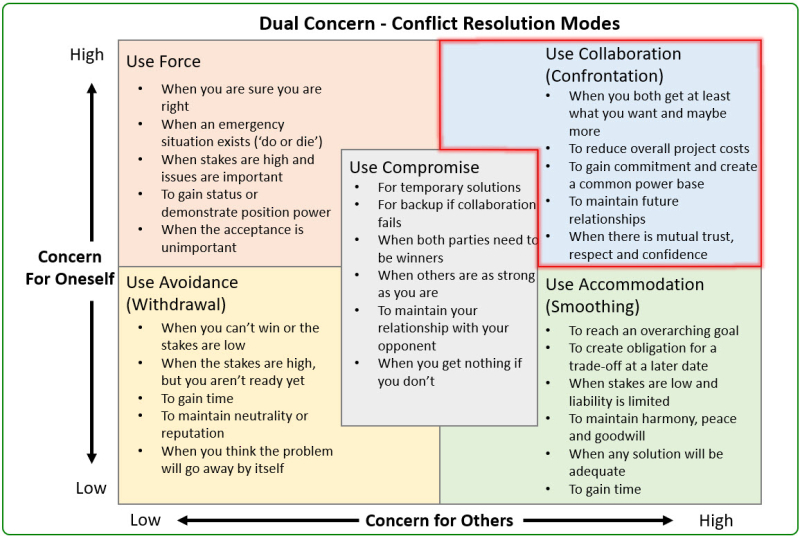 Knowledge Check
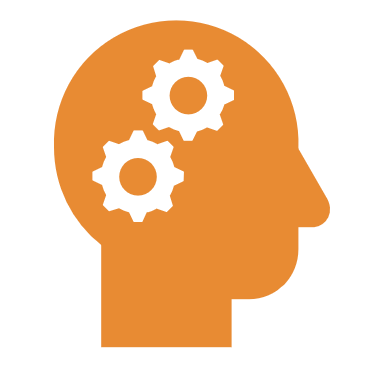 When is it acceptable to avoid conflict?
Under what circumstances is the competing mode of conflict the best option?
Are there any potentially negative consequences handling conflict by way of collaboration?  
What is the down-side of the accommodating mode?
How do you regroup/reestablish  after a particularly robust debate?
[Speaker Notes: Special Project Team
Conflict with a supervisor’s direction]
Test Your Understanding #3
Allison Payne is your supervisor.  Ms. Payne has just rated you marginally successful on the timeliness of your investigations because you have too many aged cases.  You are very upset because you were expecting an outstanding because you have been helping to train and coach new staff. You have also been assisting with quality control by reviewing cases from time to time for your supervisor and acting when your supervisor is out. You were promoted this FY to the EOS, GS-13, and have never received less than Outstanding. 
Reflect on the scenario and outline your next steps moving forward.
[Speaker Notes: Know you EPPES.
Results is your scorecard.]
Test Your Understanding #3
What are your options with a performance rating you don’t agree with?
How do you handle too many responsibilities? 
How do you address frequent responsibilities not in your performance plan that draw you away from requirements in your EPPES? 
What will you ask of Allison?
You made it!
How do you define leadership?
Leadership
Leadership is not:
Leadership is not management
A title or position
Hierarchy in the organization
Personal attributes
Sources: What is Leadership – Kevin Kruse
Leadership
“Leadership is process of social influence, which maximizes the efforts of others, towards the achievement of a goal.”
“A great leader’s unique achievement is a human and social one which stems from his understanding of his fellow workers.”
“A successful leader as one who can understand people’s motivations and enlist employee participation in a way that marries individual needs and interests to the group’s purpose.”
Sources: What is Leadership – Kevin Kruse & Understanding Leadership – W.C.H. Prentice
Leadership
Give them the freedom to use their talents. 
Guide them to work together toward a compelling vision. 
Show up as the leader and develop leaders within. 
Give them what they need to be successful. 
Create an environment where people want to be. 
Model accountability and teach responsibility.
Be decisive and purposeful.  
Don't underestimate the power of EQ
Teach them that everything is hard before it's easy.
Give them something to learn and grow on.  
Show them fearlessness and encourage them to be brave. 
Earn their respect and give them yours. 
Admit that you don't have all the answers. 
Create win-win situations. 
Be agile and flexible. 
Build your relationships
Be accessible and available
Consistently praise them and always appreciate them.
Source:  20 Powerful Ways to Lead Your Team to Greatness – Lolly Daskal
[Speaker Notes: A great leader’s unique achievement is a human and social one which stems from his understanding of his fellow workers.

a successful leader as one who can understand people’s motivations and enlist employee participation in a way that marries individual needs and interests to the group’s purpose.]
Leadership Styles
“Leaders who have mastered four or more, especially the 
authoritative, democratic, affiliative, and coaching styles – 
have the best climate of business performance.”
Source:
Harvard Business Review Onpoint – Executive Edition
Leadership That Gets Results
Leadership Styles
Getting to Yes
Harvard Principles of Negotiation
Oz Principle
[Speaker Notes: As the Lead make sure your communications and efforts are following the OZ Principle (above the line). 
Above the line questions: 

What’s in the best interest of the mission, team, and then the individual
Will my decision placate or solve the problem
What else can I do
What aspects of this situation will pull us below the line in the future
If we really owned it, what would we do differently
What can we control and what can’t we control in the situation
Don’t do what’s easiest, do what’s best to solve the problem. 


Holding people accountable:  define desired result- determine time to report on progress- deliver praise or coaching]
Accountability Decision Making Questions
[Speaker Notes: Be Cool

Don’t do what’s easiest, do what’s best to solve the problem.]
Knowledge Check
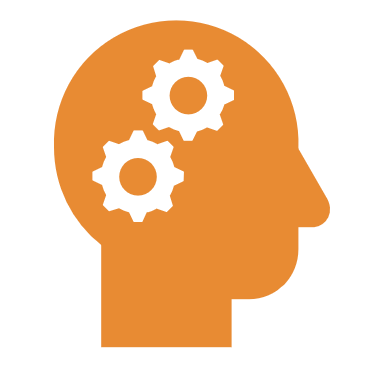 “I don’t have time” is an above the line comment?  True of False
Considering the impact on the mission and team is appropriate before making a recommendation on an individual’s request?  True or False
What principles do Getting to Yes and the Harvard negotiation model have in common?
21 Irrefutable Laws of Leadership
6. The Law of Solid Ground-Trust Is the Foundation of Leadership
7. The Law of Respect-People Naturally Follow Leaders Stronger Than Themselves
8. The Law of Intuition-Leaders Evaluate Everything with a Leadership Bias
9. The Law of Magnetism-Who You Are Is Who You Attract
10. The Law of Connection-Leaders Touch a Heart Before They Ask for a Hand
1. The Law of the Lid-Leadership Ability Determines a Person’s Level of Effectiveness
 2. The Law of Influence-The True Measure of Leadership Is Influence – Nothing More Nothing Less
3. The Law of Process-Leadership Develops Daily, Not in a Day
4. The Law of Navigation-Anyone Can Steer the Ship, but It Takes a Leader to Chart the Course
5. The Law of Addition-Leaders Add Value by Serving Others
21 Irrefutable Laws of Leadership
17. The Law of Priorities-Leaders Understand That Activity Is Not Necessarily Accomplishment
18. The Law of Sacrifice-A Leader Must Give Up to Go Up
19. The Law of Timing-When to Lead Is As Important As What to Do and Where to Go
20. The Law of Explosive Growth-To Add Growth, Lead Followers – To Multiply Lead Leaders
21. The Law of Legacy-A Leader’s Lasting Value Is Measured by Succession
11. The Law of Inner Circle-A Leader’s Potential Is Determined by Those Closest to Him
12. The Law of Empowerment-Only Secure Leaders Give Powers to Others
13. The Law of the Picture-People Do What People See
14. The Law of Buy-In-People Buy into the Leader, Then the Vision
15. The Law of Victory-Leaders Find a Way for the Team to Win
16. The Law of the Big Mo-Momentum Is a Leader’s Best Friend
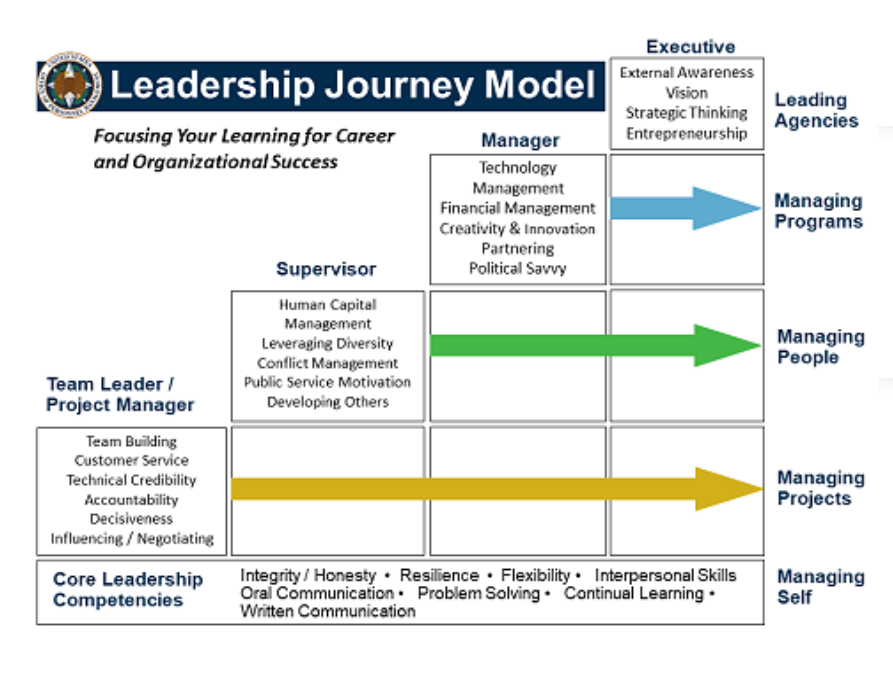 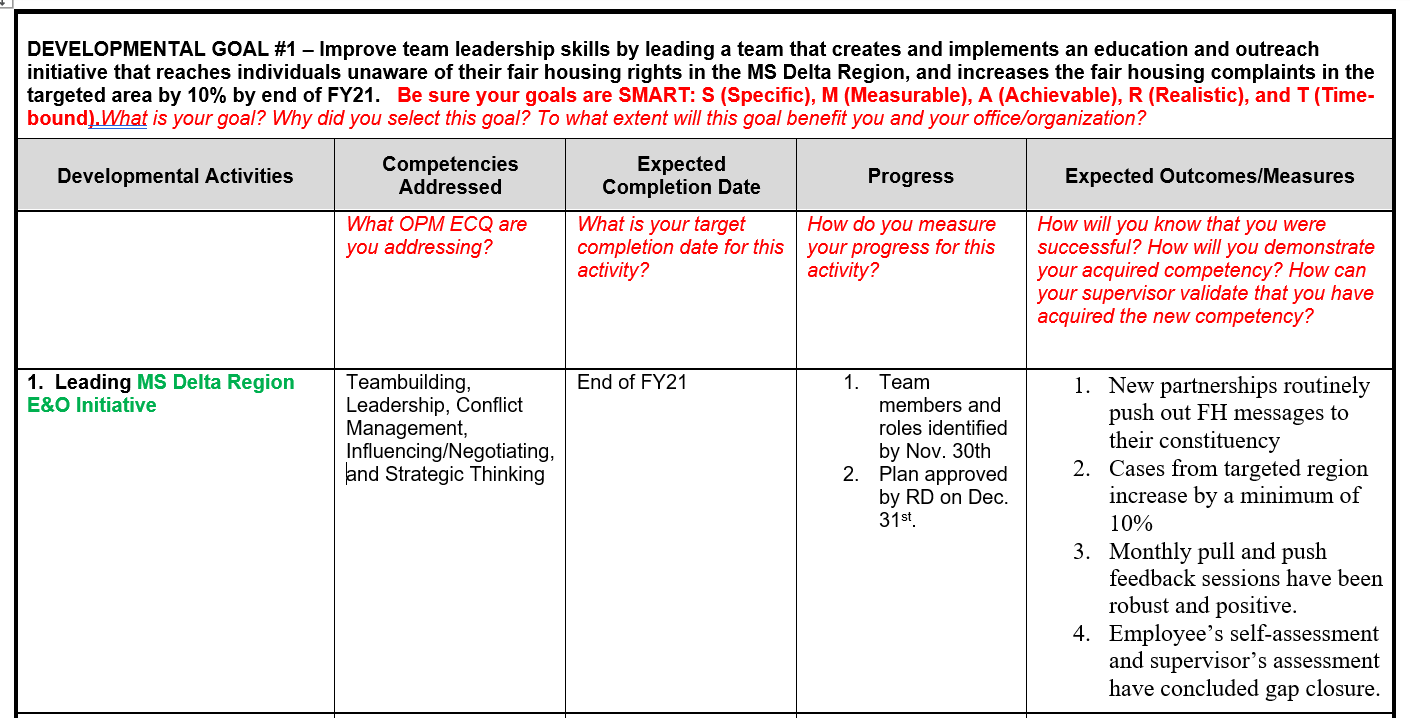 LDP Template
Q&A
Resources
In addition to the live links throughout this slide deck, here are some additional resources: 
HUD Individual Development Plan
International Coaching Federation Core Competencies